Why are we here?
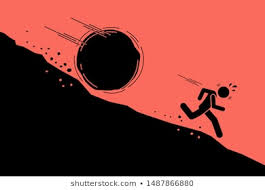 Your , Our Vision …….
Ideology Struggle
Satanic Regime of Iran won’t give in /up  
Mission of Domination 
Preparing & Building generations of hate 
Planning for generations to come
   How to Stop them, Push back,& Conquer 

Are we PREAPRED ???? 
What’s OUR plan ???
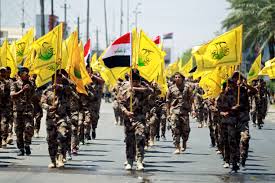 ASSAD IS NOT ALONE
Assad, Iranian Regime, Militias, Russia fighting us UNITED 
Are we??
How and Why the Russian-Iranian-Hezbollah Axis Has Won the War in Syria
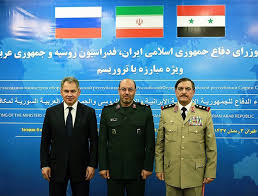 THE SYRIANS GOOD AND BAD Away from politics
HARD WORKING    
ACHIEVERS 
SMART,
PRIDE AND PROUD 
COMPETE WEO
ATTITUDE WHYTO FOLLOW, I CAN DO THE SAME 
DISLIKE TO FOLLOW A PATH, I MAKE MY OWN, LEAVE ME ALONE,
FUNDS TO TAKE THE CREDIT OR COMPETING TOWARDS IT
CAESAR & Syrian DC’s Lobby Groups
Leverage over the regime 
Our lobbying groups; responsibility of enforcement of its application 

New Bill in the Senates on the way 
Will strip Assad’s legitimacy 

They responsiblie of making Assad release:
     Before Caesar is not similar to After Caesar
Idlib
BEFORE Idlib WON’T be similar to AFTER Idlib 
MUST SHOW THEM THAT 
Fall of Idlib is not equal end of Revlution 
Look back at the HISTORY, many Revolutions 

Time to RE-CALCULATE , RE-GROUPING, RE-ORGNIZE, 
RE-STRUCTURE OUR UNITY, OUR ORGNIZING EFFORTS
HOW WE –RESTRUCTURE 
LOOK AT OTHERS
National Council of Resistance of Iran
The  (NCRI)  Iranian political organization based in France

A broad-based coalition;  NCRI and the People's Mujahedin of Iran (MEK) to be synonymous,
Umbrella organization or alias for the MEK
Only "nominally independent" political wing or front for MEK

Both led by Massoud Rajavi and his wife Maryam Rajavi.
The American Pakistan Foundation (APF)
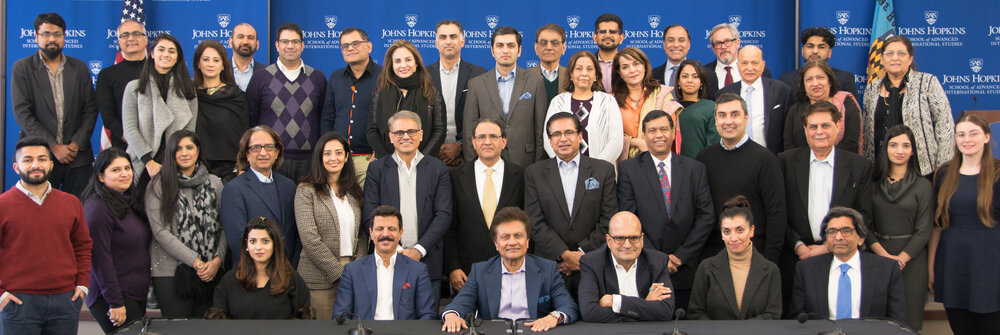 The Assembly of Syrian American Community
National Board (19-21)
President & VP
Political Committee
Human Rights Committee
Rapid Response Committee
Media Campaign
Advocacy & lobbying
Committee
Humanitarian
Committee
Regional Board 6
Regional Board 1
Regional Board 2
Regional Board 3
Regional Board 4
Regional Board 5